GATE activities Medical University of Vienna
Hermann Fuchs
Department of Radiation Oncology
1
Advisory Board Meeting 05.12.2019
What you see is what you treat
Making MR guided particle therapy a reality
2
OpenGATE meeting Wuppertal - Jan 2020
Motivation and Vision
At the treatment table only X-Ray/CBCT available







On line MR images
Advance adaptive treatment strategies
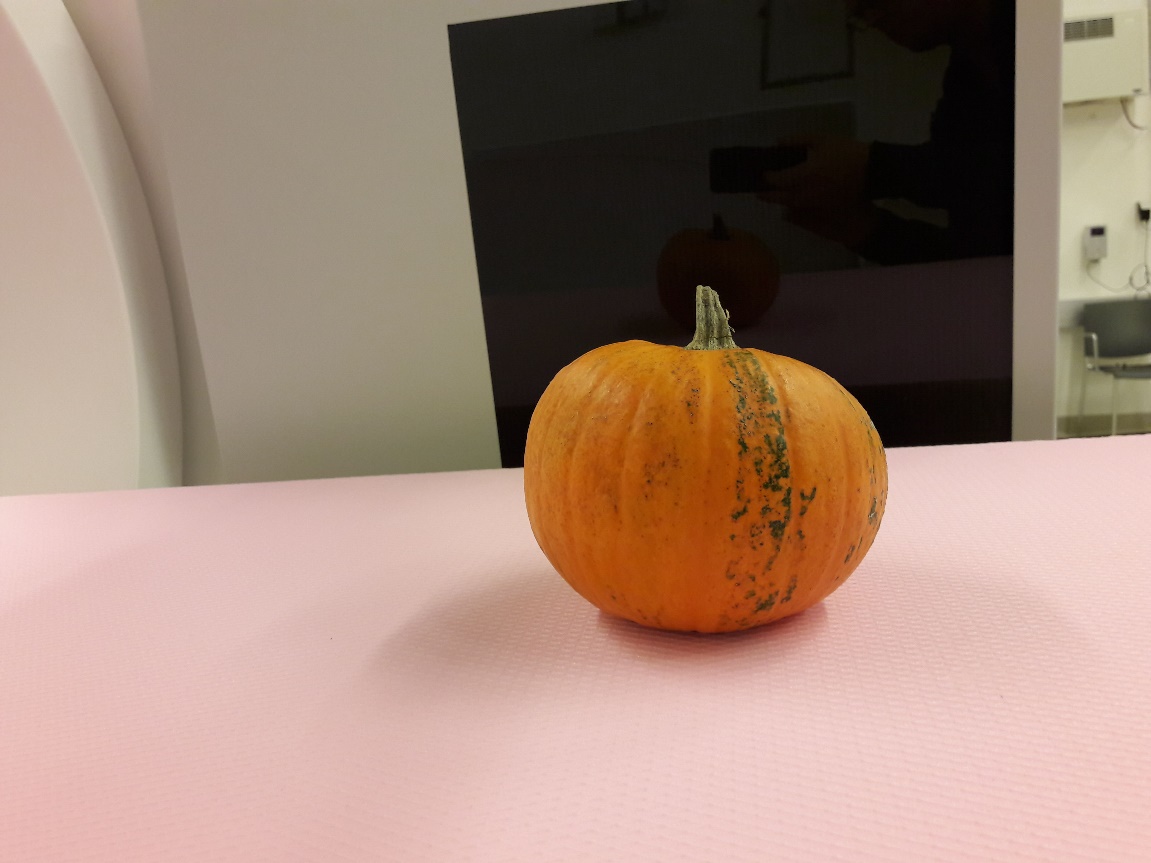 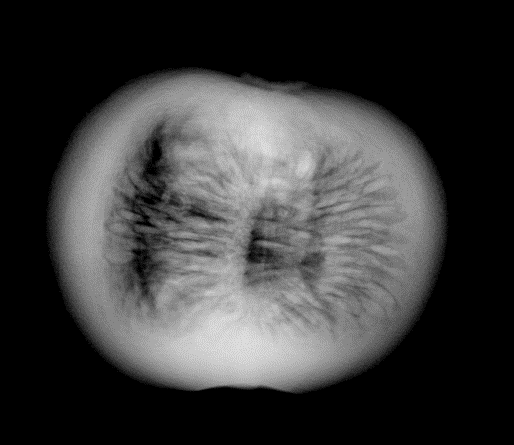 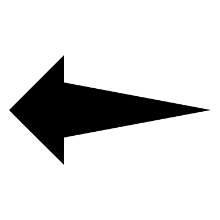 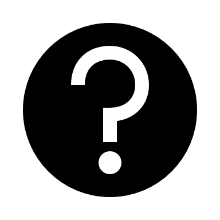 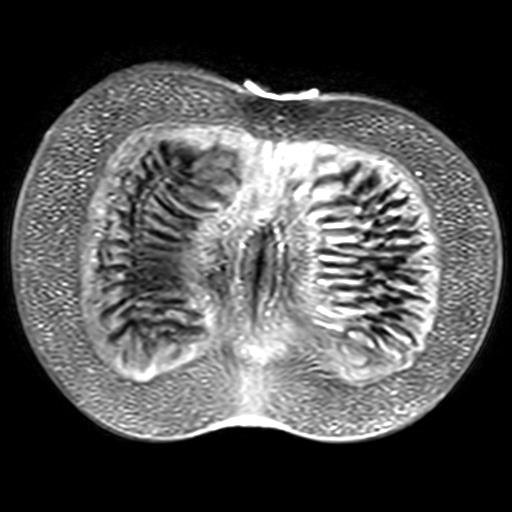 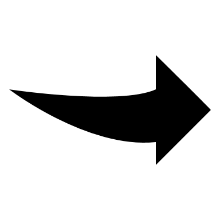 3
OpenGATE meeting Wuppertal - Jan 2020
Motivation and Vision
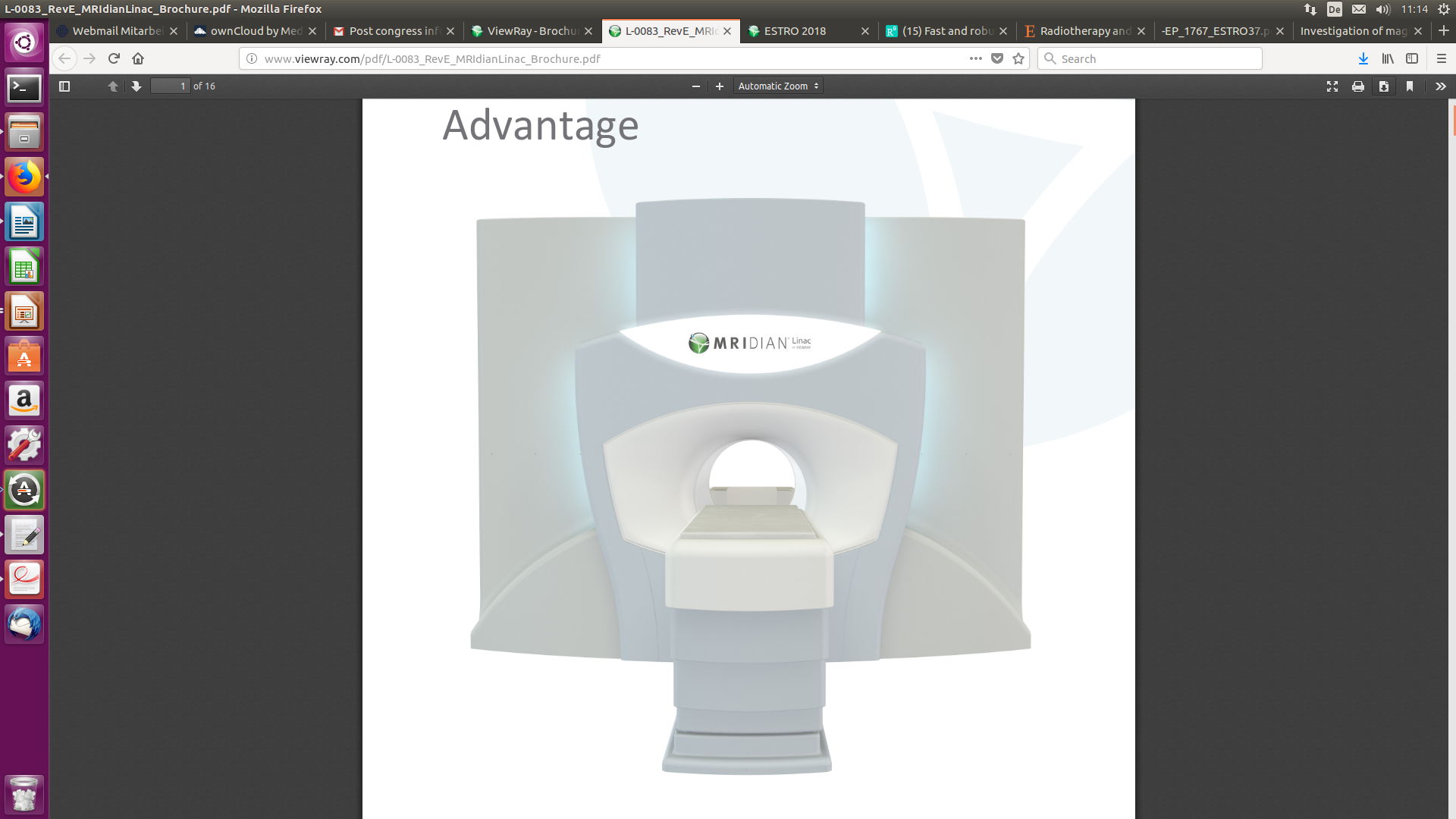 Integrated systems for photon-MR clinically available

For particles much research still to be done

Making on-line MR-guidance for particle therapy a reality
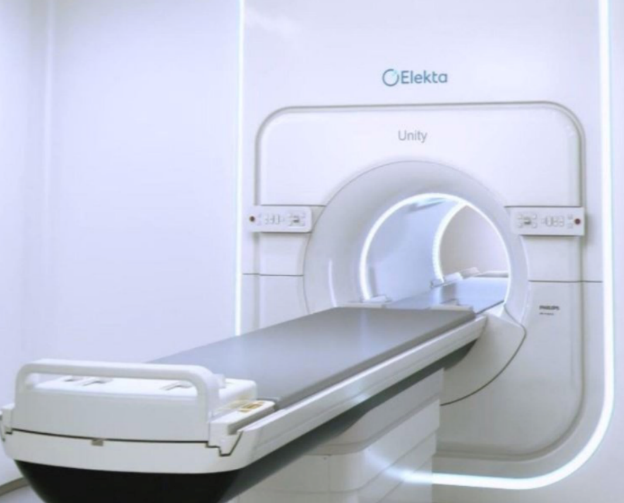 4
OpenGATE meeting Wuppertal - Jan 2020
Dosimetry
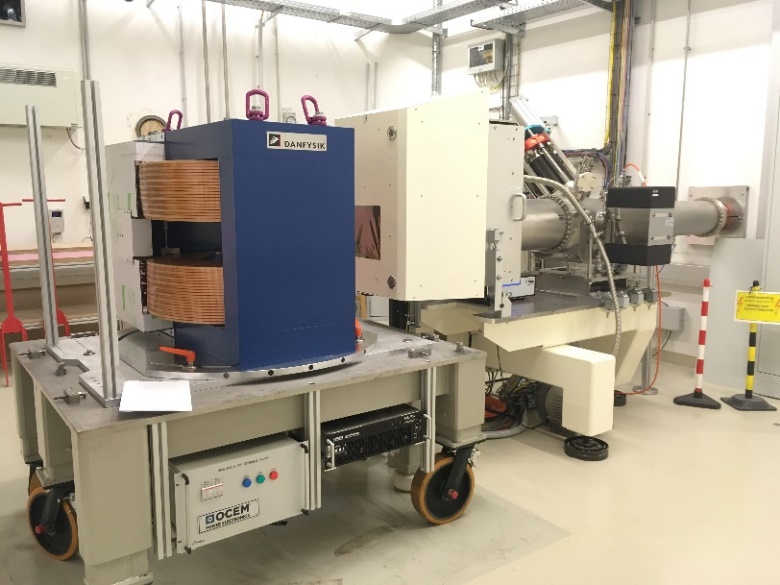 Measurements with dosimetry detectors in magnetic fields (0 - 1 T)

Characterization of detector response

MC modelling of an ionization detector
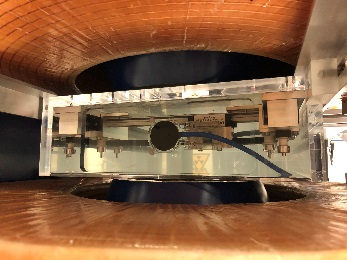 5
OpenGATE meeting Wuppertal - Jan 2020
Proton beams in magnetic fields
Magnet
Nozzle
MC beam model
Clinical beamline IR1@MedAustron	

Custom magnetic field maps
From G4 Purging Magnet
Steppers and chord reconstruction
 parameters from Geant4 available in GATE
Experimental benchmarking
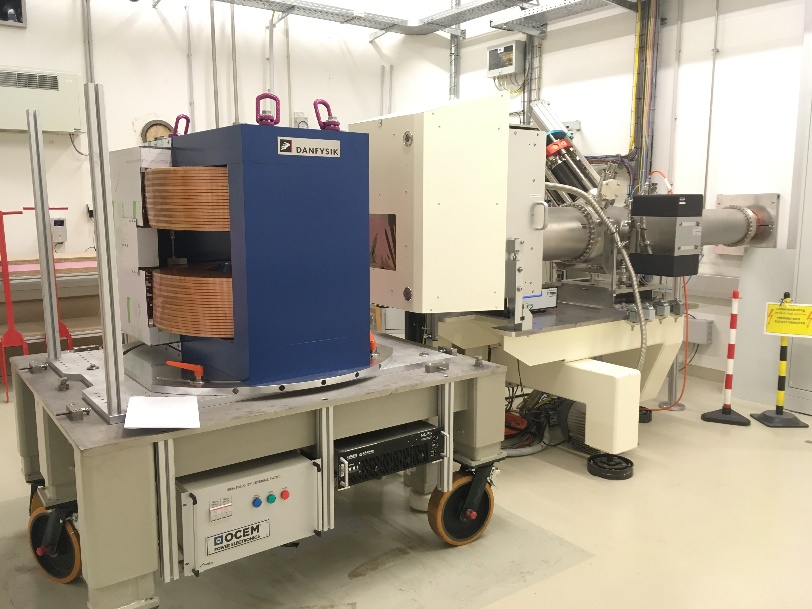 6
OpenGATE meeting Wuppertal - Jan 2020
Beam model validation
Padilla-Cabal et al., Med. Phys. 2019.
In-depth & lateral dose profiles
EBT3 Films: 
Averaged dose LET correction
Single energy fields and SOBP
B fields 0 and 1T
7
OpenGATE meeting Wuppertal - Jan 2020
Future steps
Extend to custom electric + magnetic field implementation.
Homogeneous
3D maps


Submit to GitHub 
Modelling dosimetric detectors - response function
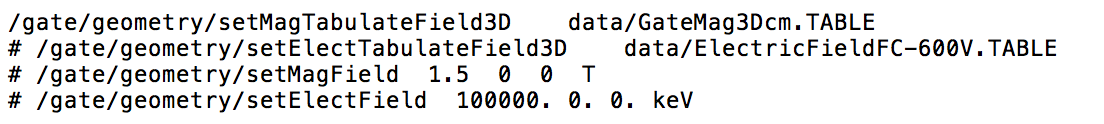 8
OpenGATE meeting Wuppertal - Jan 2020
Film corrections
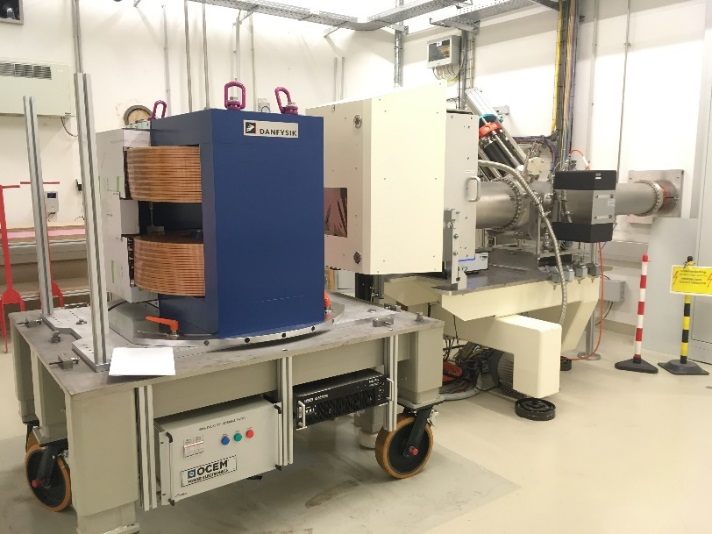 EBT3 films
Multiple positions in SOBP
No magnetic field effects detected
Correction on film quenching using GATE actor
original
corrected
Padilla-Cabal et al., Med. Phys 46, 2019
Resch et al., submitted to Med. Phys
9
OpenGATE meeting Wuppertal - Jan 2020
Beam modelling
Fast generation of beam models
10
OpenGATE meeting Wuppertal - Jan 2020
Beam modelling - Status
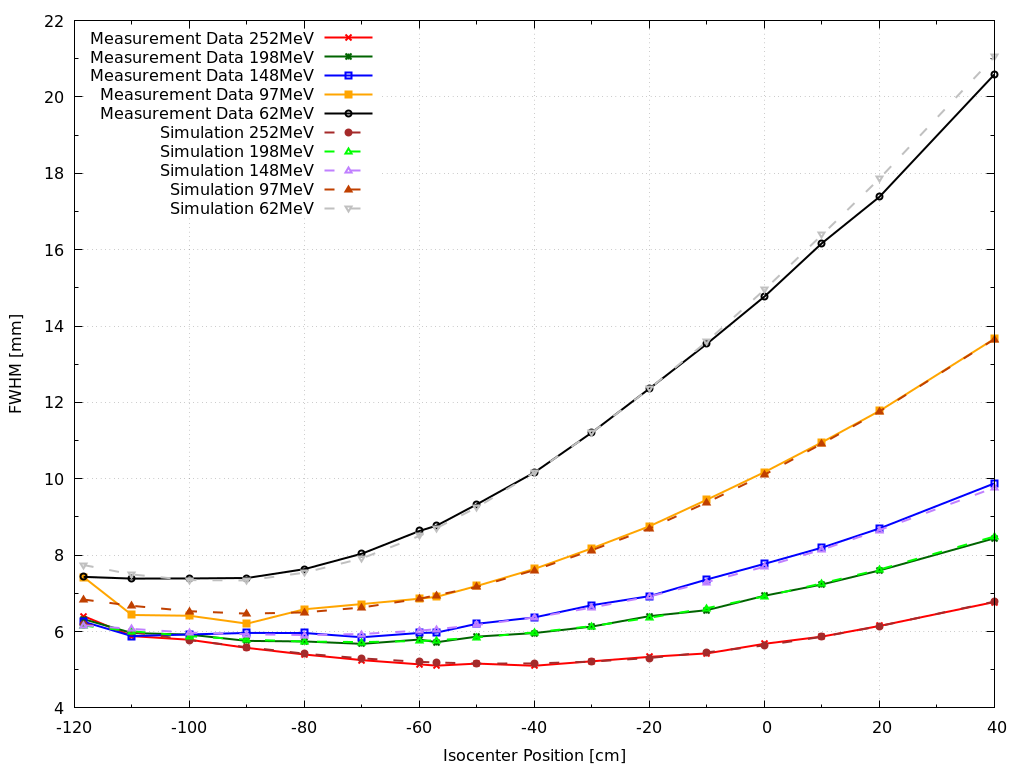 Publication in preparation
Beam modelling scripts working well
Proton and carbon ions
>10 Beam modells created
Will become part of GATE tools
11
OpenGATE meeting Wuppertal - Jan 2020
Expanding capabilities
Non-dedicated eyline at MedAustron
12
OpenGATE meeting Wuppertal - Jan 2020
Feasibility study of uveal melanoma treatment Non-dedicated eye beamline at MedAustron
Collimator
Material
Geometry
Particles
Proton & 12C
Range in water: 3 cm
Arrangement of passive elements
 Simulation study using GATE
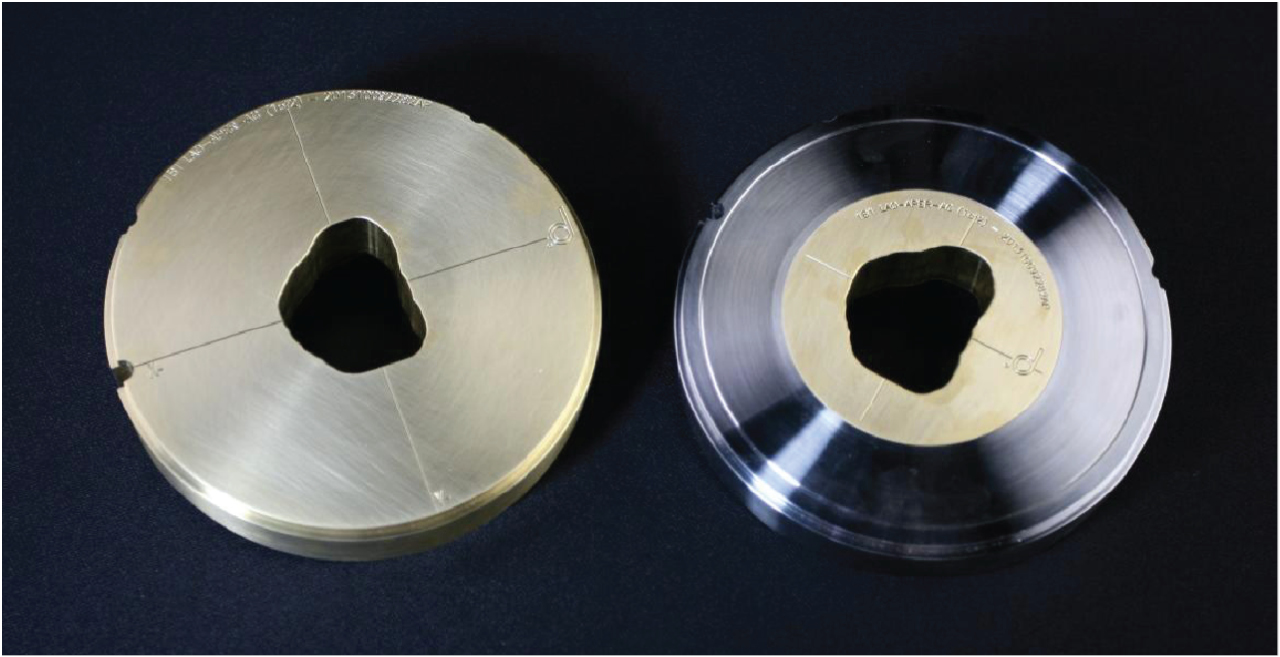 Hao Chen et al 2014 Phys. Med. Biol. 59 5043
13
OpenGATE meeting Wuppertal - Jan 2020
Lateral dose profile before and after collimator in air
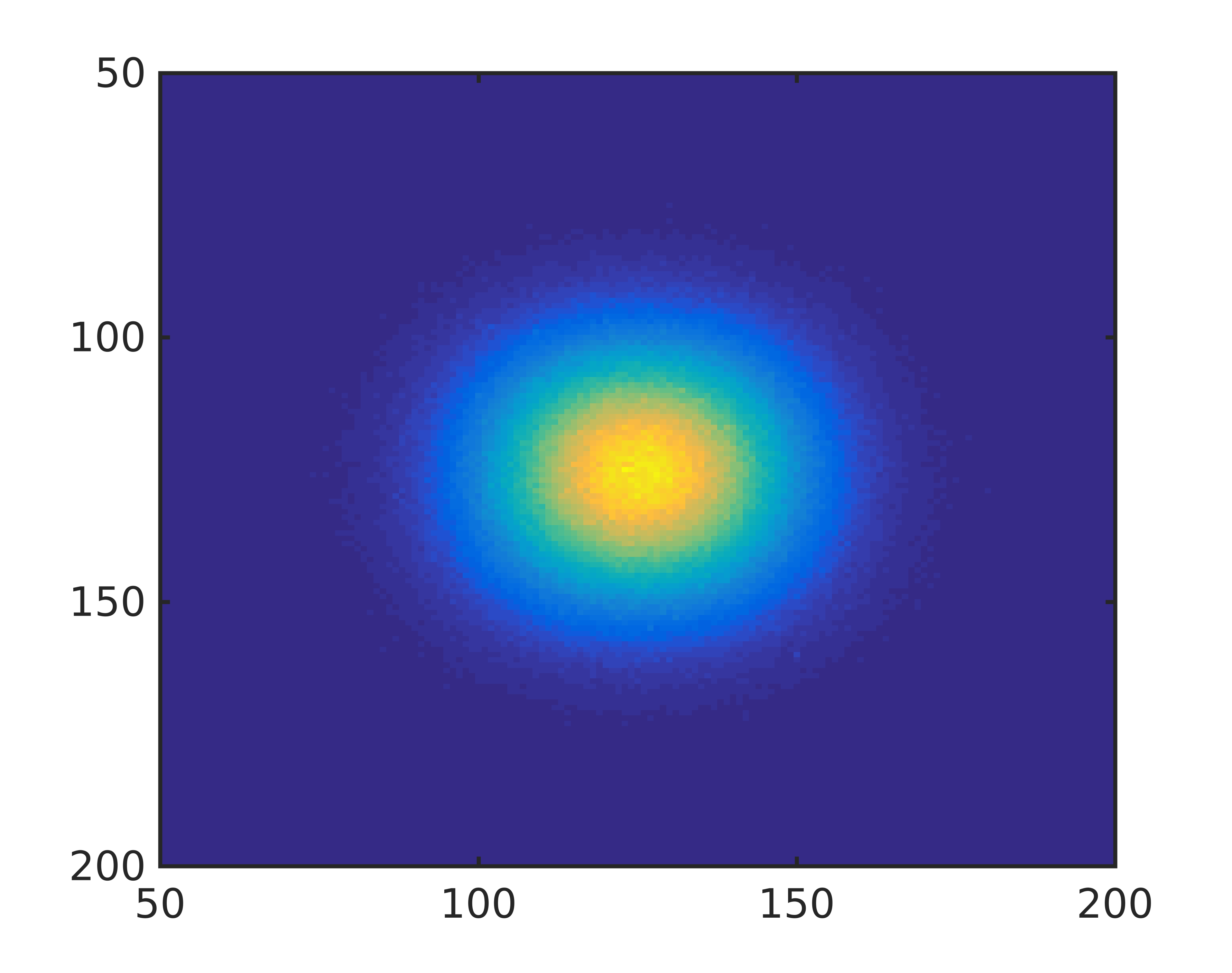 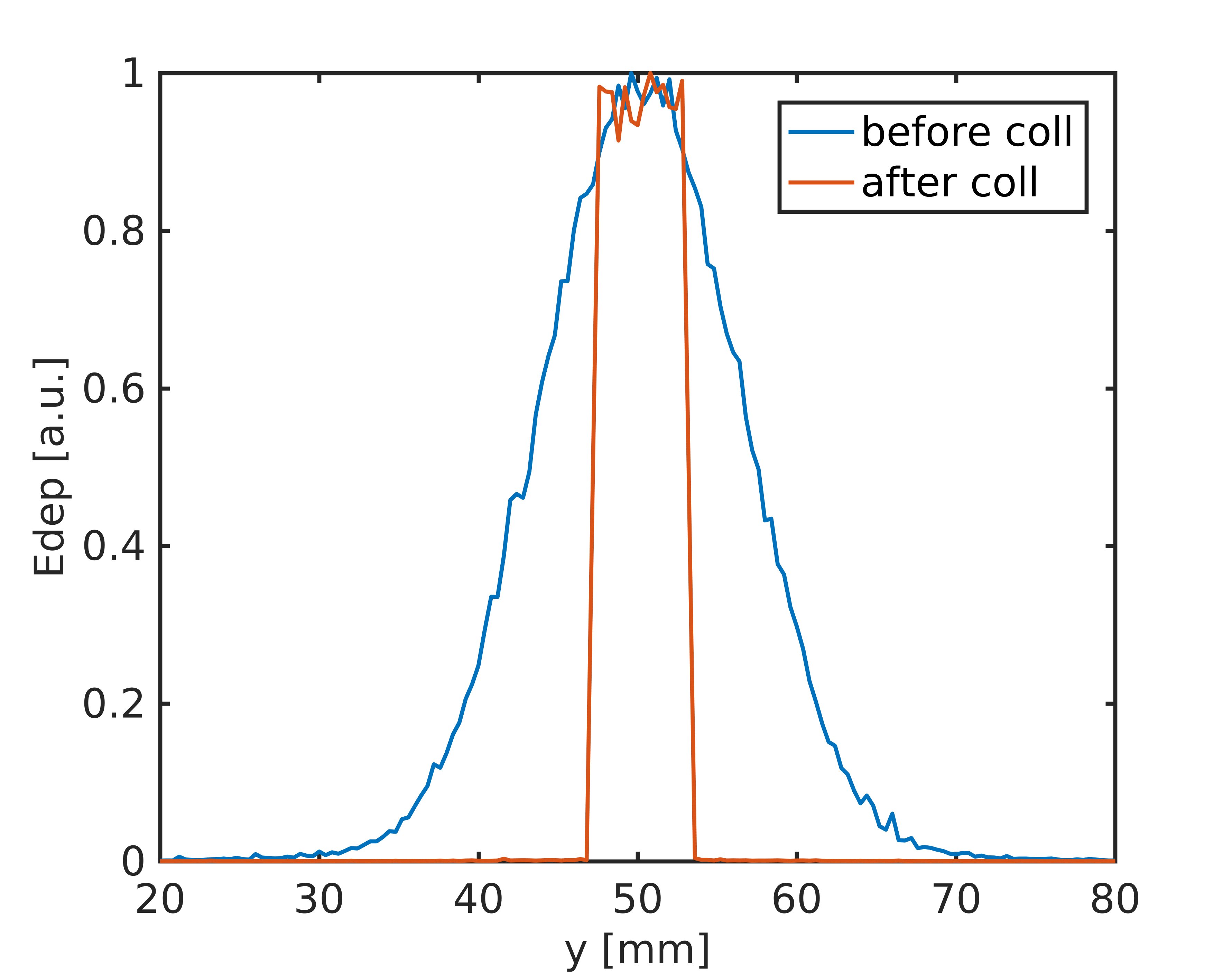 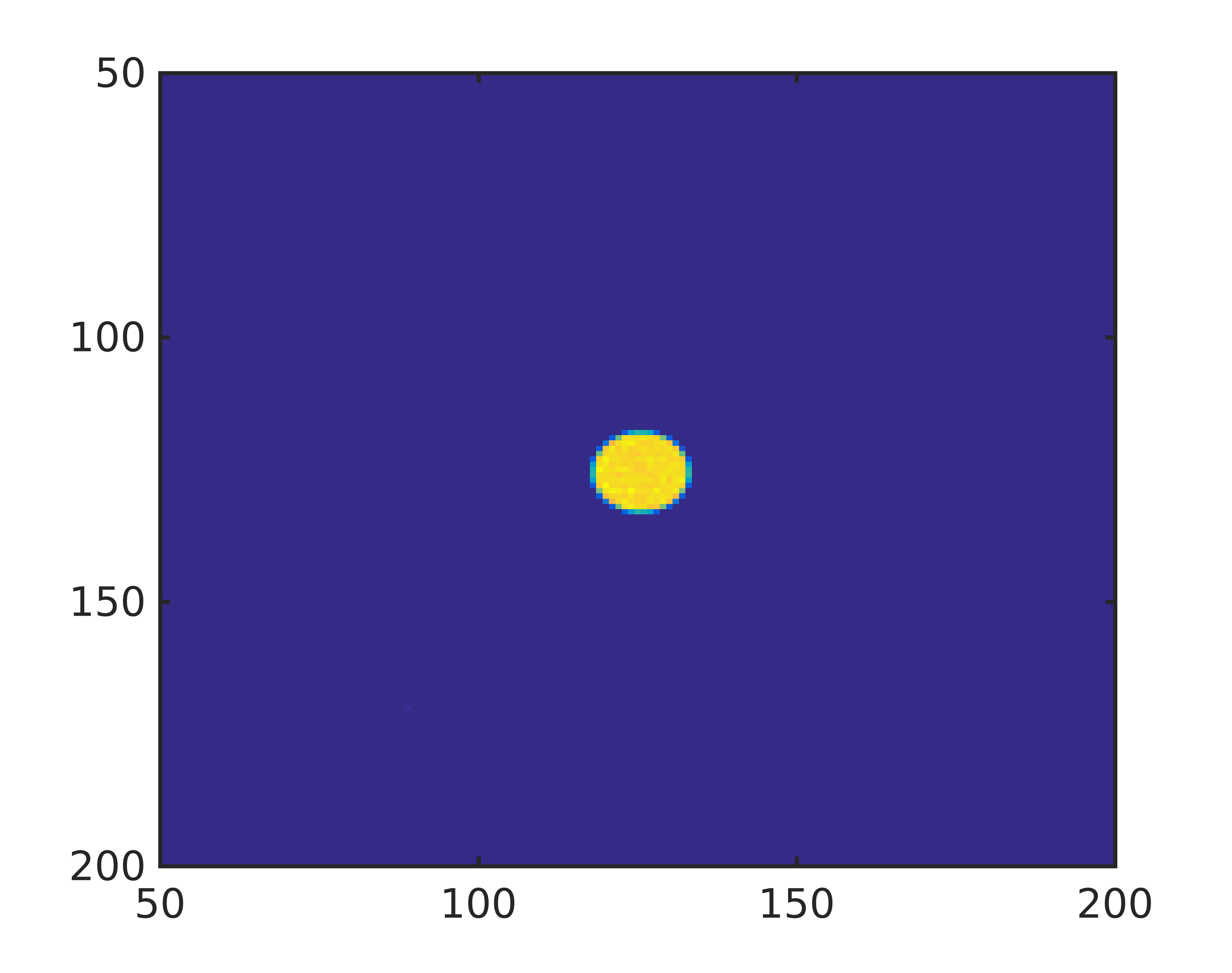 14
OpenGATE meeting Wuppertal - Jan 2020
Preliminary results: Lateral dose profile in water
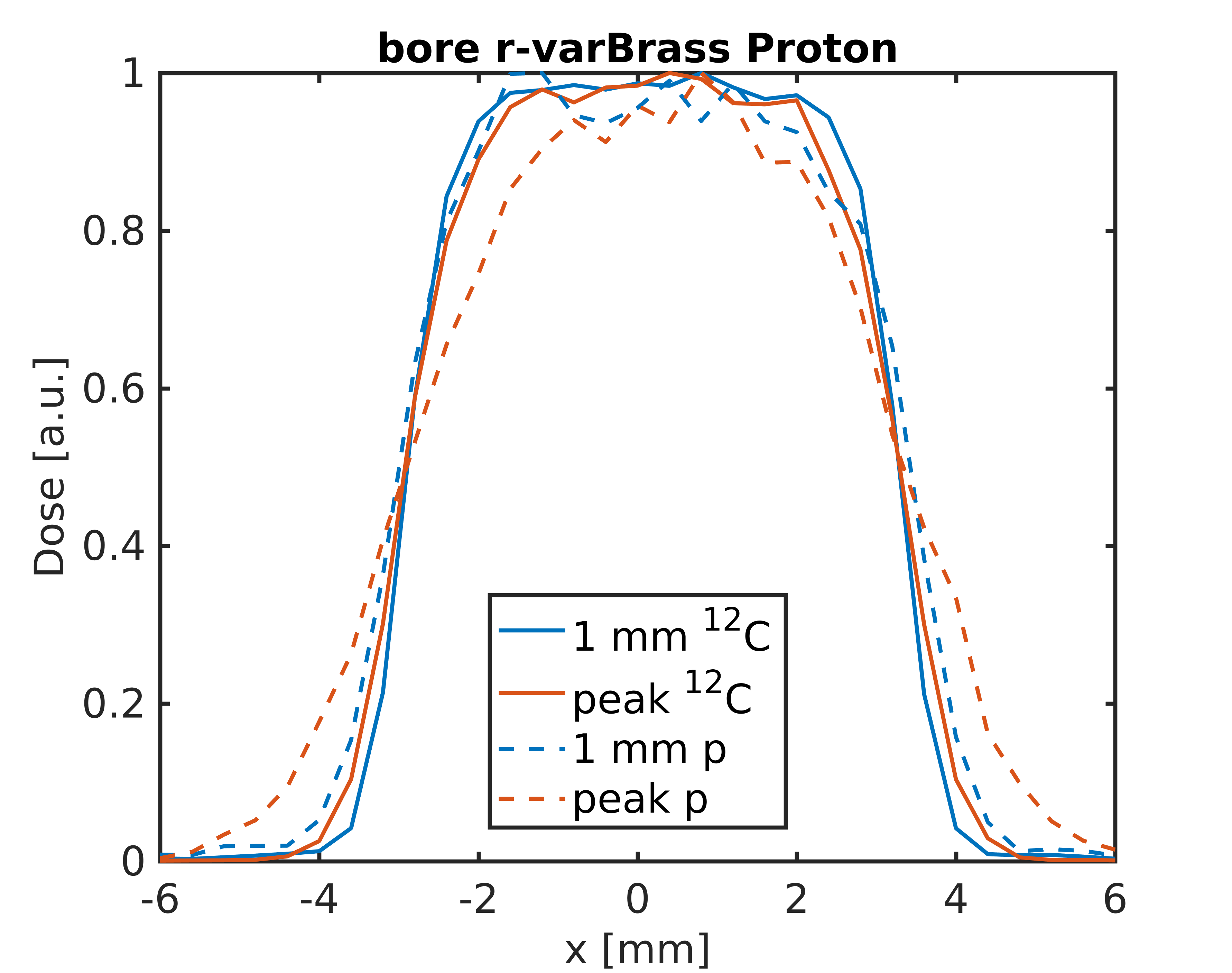 Dose fall off sharper for 12C
Parameter to quantify: p8020
 - Distance from 80% to 20% dose
15
OpenGATE meeting Wuppertal - Jan 2020
Penumbra 80-20% over depth in water
Protons
Lateral dose characteristics similar to other proton eye beam lines 
Further optimization
Carbon ions
Considerably sharper
Relative biological effectiveness ?
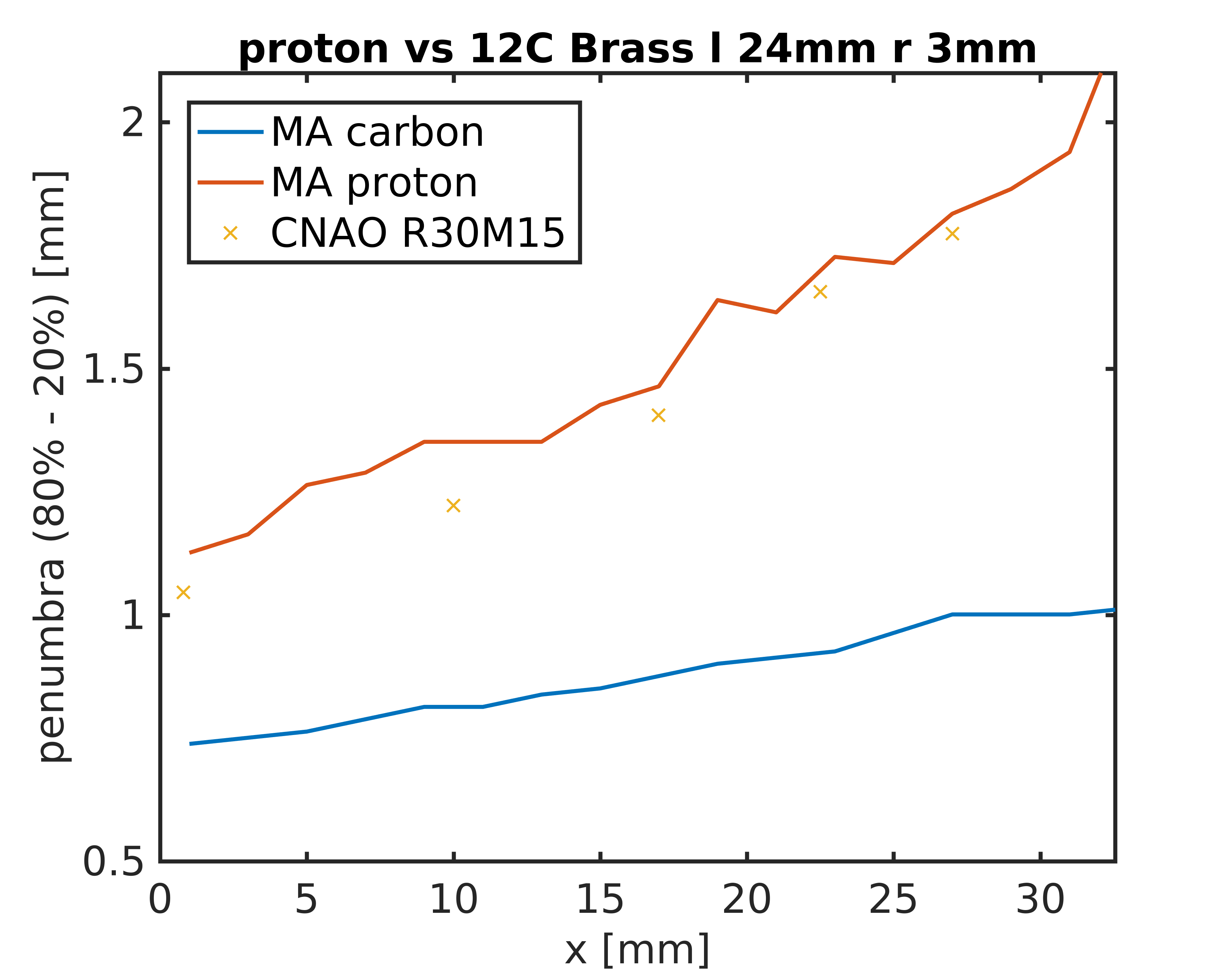 16
OpenGATE meeting Wuppertal - Jan 2020
Summary
GATE extended to magnetic and electric field maps
Validated
Pull request on-going
Tool set for fast beam model generation
Publication in preparation
Will become part of GATE tools
Use of GATE for design process of eye-line at MedAustron
17
OpenGATE meeting Wuppertal - Jan 2020